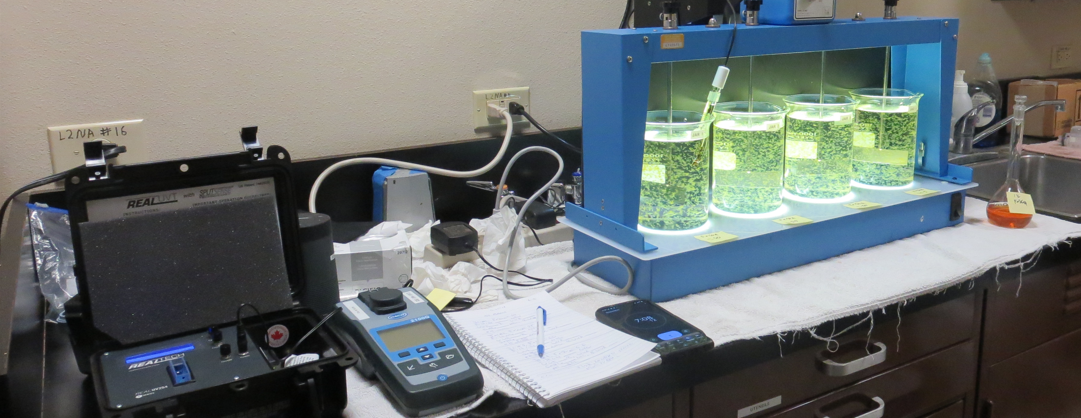 City of St. HelenaCA2810004Napa CountyJar Test
by Guy Schott, P.E. 
September 18, 2024
Source Water:Bell Canyon Reservoir
Source Water Characteristics
Turbidity: 3.23 NTU
pH: 7.13
Alkalinity: 33.2 mg/L CaCO3
Fe: 0.40 mg/L
UVT: 67.35%
UVA: 0.1715/cm
0.4 um Filtered
UVT: 70.02%
UVA: 0.1548/cm
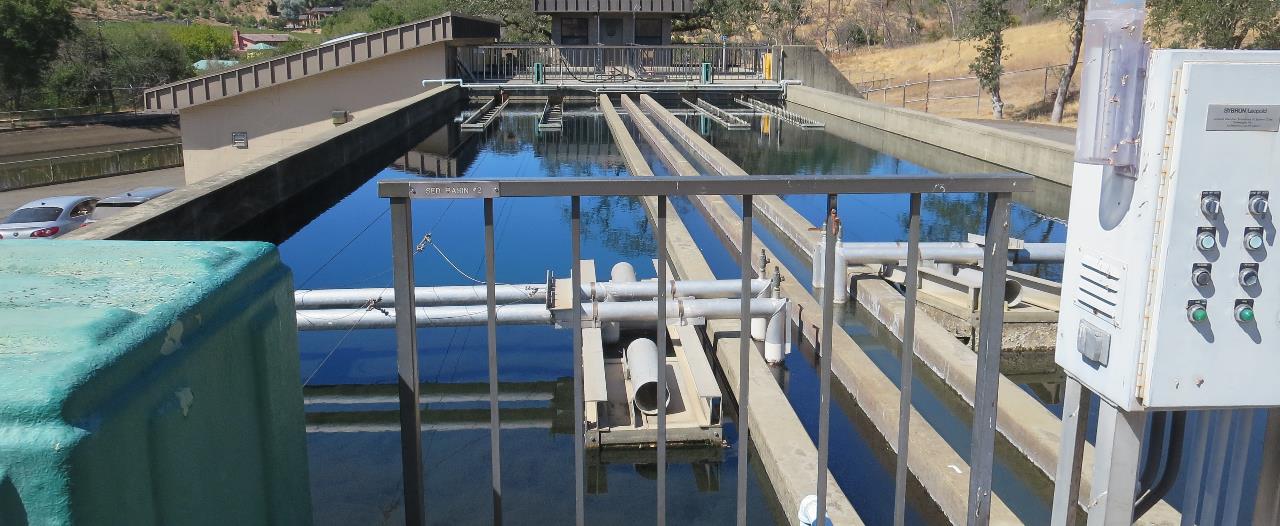 Flocculation/Sedimentation Basins
Bell Canyon Reservoir Source & Treated Water Characteristics, September 18, 2024
Source – Bell Canyon Reservoir	 
pH: 7.13
Alkalinity: 33.2 mg/L as CaCO3
Turbidity: 3.23 NTU
Fe: 0.40 mg/L
UVT: 67.3%, 
UVA: 0.1715/cm
0.4 um Filtered
Turbidity: 1.03 NTU
UVT: 70.02%, 
UVA: 0.1548/cm
Filter 1 Water 
pH: 6.19
Alkalinity: 10.6 mg/L as CaCO3
Turbidity: 0.06 NTU
Fe: 0.0 mg/L
UVT: 90.66%, UVA: 0.0426/cm
Clearwell Water 
pH: 7.30
Alkalinity: 30.6 mg/L as CaCO3
0.12 NTU
Fe: 0.0 mg/L
UVT: 92.32%, UVA: 0.0348/cm
UVT/UVA, pathlength 40 mm
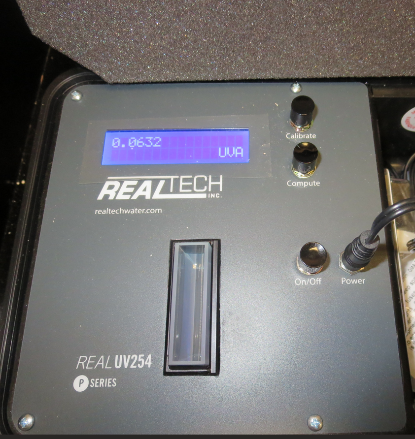 UV transmittance (UVT) is a measurement of the amount of ultraviolet light (commonly at 254 nm due to its germicidal effect) that passes through a water sample compared to the amount of light that passes through a pure water sample. The measurement is expressed as a percentage, % UVT.
%UVT = 10(-UVA) x 100%
UV absorbance (UVA) is calculated as a relative measure of the amount of light absorbed by a water sample compared with the amount of light absorbed by a pure water sample.  
UVA = -log(%UVT/100)
Applied Coagulants for Jar Testing
Aluminum Sulfate (Product)
Al2(SO4)3*14.3H20 (Liquid)
47.47%  Aluminum Sulfate
52% Water
8.08% Al2O3
0% Basicity
SG = 1.325
NSF max use: 400 mg/L (product)

As hydrated Al2(SO4)3*14.3H20
17% Al2O3
Ferric Sulfate
50% Ferric Sulfate
50% Water
SG = 1.40-1.51
NSF limit: 600 mg/L as Product 

NTU Technologies 
Zeta Floc 20, Organic Polymer
20% pDADMAC
80% Water
SG = 1.07
NSF limit: 50 mg/L as Product
Laboratory Charge Analyzer
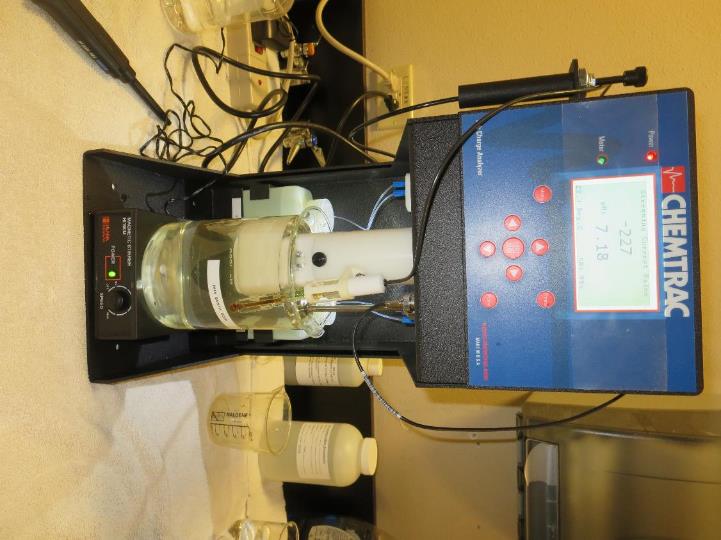 LCA: Used to determine coagulant demand of a source water entering the treatment plant.

Source pH: 7.13

LCA #1 
FeSO4: 65 mg/L as FeSO4
No pH adjustment.
Coagulant Information
Unless stated otherwise, all coagulant doses are reported as Product (100% strength).  Aluminum sulfate is reported as Alum.
Preparation of coagulant stock solutions are generally 1.0 and/or 0.1 percent strength using 100 and/or 200 mL volumetric flasks.
Finnpipette F2 variable volume pipette, capacity 100-1000 micro liters is used for stock solution preparation and coagulant aid jar test dosing.
Finnpipette F2 variable volume pipette, capacity 0.5-5 mL is used for primary coagulant jar test dosing.
City of St. Helena : Jar Test Summary - Results
*The FeSO4 %UVA is the relative improvement from the average UVA/cm for the Alum dose of 50 mg/L.
City of St. Helena : Jar Test 1-8 ResultsFlash Mix 200 RPM (20 sec); Floc Mix 30 RPM (5 min)
Source water jar testing was taken after Post NaMnO4
City of St. Helena : Jar Test 9-12 ResultsFlash Mix 200 RPM (20 sec); Floc Mix 30 RPM (5 min)
Source water jar testing was taken after Post NaMnO4
City of St. Helena : Jar Test 13-18 ResultsFlash Mix 200 RPM (20 sec); Floc Mix 30 RPM (5 min)
Source water jar testing was taken after Post NaMnO4
Jars 1-4 TestFlash Mix 20 Sec (200 RPM)Floc Mix 5 min (30 RPM)Post NaMnO4Applied Coagulants Alum/FeSO4
50 mg/L Alum
Filtrate: 0.05 NTU
UVT: 88.56%
UVA: 0.0528/cm
UVA Reduction: 65.9%
Settled: 0.44 NTU
pH: 6.06
60 mg/L FeSO4
Filtrate: 0.14 NTU
UVT: 89.82%
UVA: 0.0467/cm
UVA Reduction: 65.9%
Settled: 1.02 NTU
pH: 5.69
65 mg/L FeSO4
Filtrate: 0.10 NTU
UVT: 90.90%
UVA: 0.0415/cm
UVA Reduction: 65.9%
Settled: 0.98 NTU
pH: 5.55
70 mg/L FeSO4
Filtrate: 0.05 NTU
UVT: 91.78%
UVA: 0.0365/cm
UVA Reduction: 76.4%
Settled: 0.88 NTU
pH: 5.33
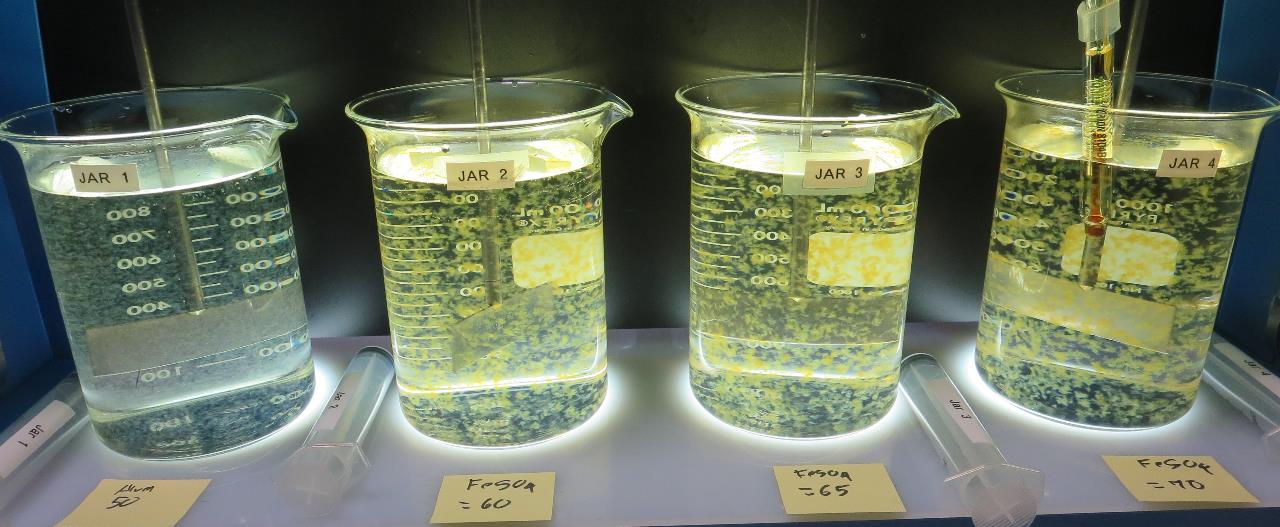 Jars 1-4:  End of 5-minute flocculation (30 RPM) duration.
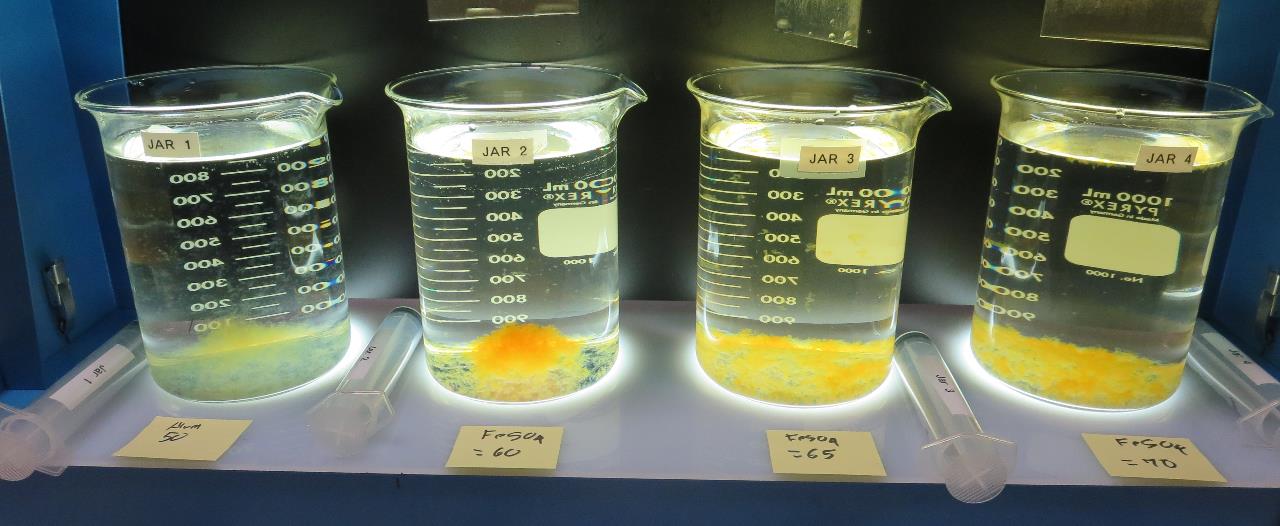 Jars 1-4: After 5 min of settling, 25 mL is syringed for filterability and %UVT/UVA
50 mg/L Alum
Filtrate: 0.05 NTU
UVT: 88.56%
UVA: 0.0528/cm
UVA Reduction: 65.9%
Settled: 0.44 NTU
pH: 6.06
60 mg/L FeSO4
Filtrate: 0.14 NTU
UVT: 89.82%
UVA: 0.0467/cm
UVA Reduction: 65.9%
Settled: 1.02 NTU
pH: 5.69
65 mg/L FeSO4
Filtrate: 0.10 NTU
UVT: 90.90%
UVA: 0.0415/cm
UVA Reduction: 65.9%
Settled: 0.98 NTU
pH: 5.55
70 mg/L FeSO4
Filtrate: 0.05 NTU
UVT: 91.78%
UVA: 0.0365/cm
UVA Reduction: 76.4%
Settled: 0.88 NTU
pH: 5.33
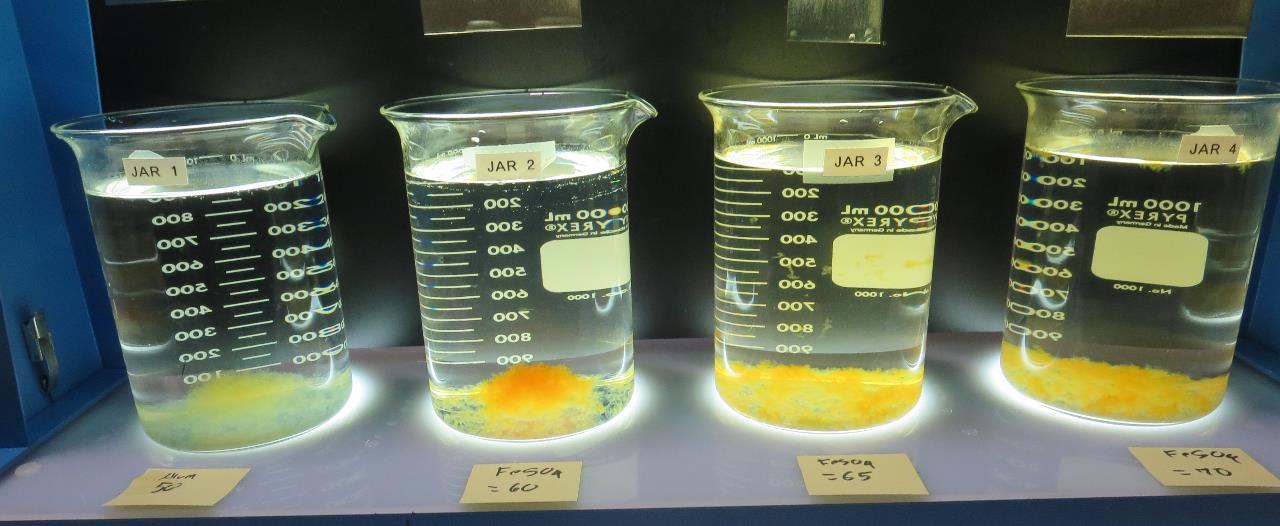 Jars 1-4: After 25-minutes of settling, settled water turbidity is taken.
Jars 5-8 TestFlash Mix 20 Sec (200 RPM)Floc Mix 5 min (30 RPM)Post NaMnO4Applied Coagulants Alum/FeSO4
2.0 mg/L NaOCl
50 mg/L Alum
Filtrate: 0.05 NTU
UVT: 88.37%
UVA: 0.0537/cm
UVA Reduction: 65.3%
Settled: 0.38 NTU
pH: 6.10
2.0 mg/L NaOCl
60 mg/L FeSO4
Filtrate: 0.16 NTU
UVT: 89.65%
UVA: 0.0524/cm
UVA Reduction: 66.1%
Settled: 1.15 NTU
pH: 5.87
2.0 mg/L NaOCl
65 mg/L FeSO4
Filtrate: 0.08 NTU
UVT: 90.54%
UVA: 0.0424/cm
UVA Reduction: 72.6%
Settled: 0.79 NTU
pH: 5.59
2.0 mg/L NaOCl
70 mg/L FeSO4
Filtrate: 0.05 NTU
UVT: 91.20%
UVA: 0.0394/cm
UVA Reduction: 74.5%
Settled: 0.77 NTU
pH: 5.37, Fe: 0.022 mg/L
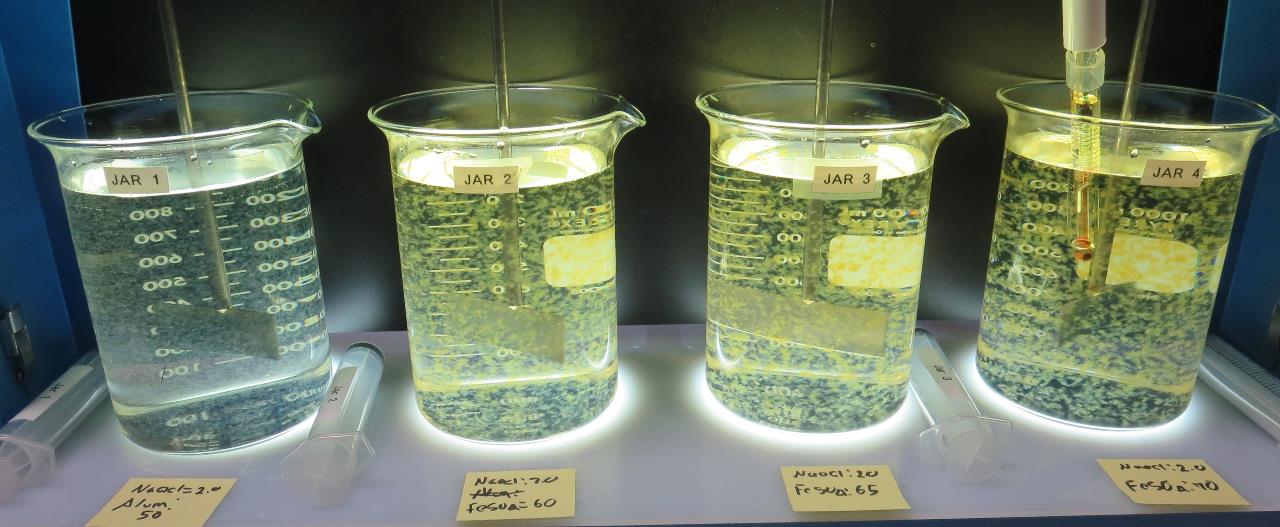 Jars 5-8:  End of 5-minute flocculation (30 RPM) duration.
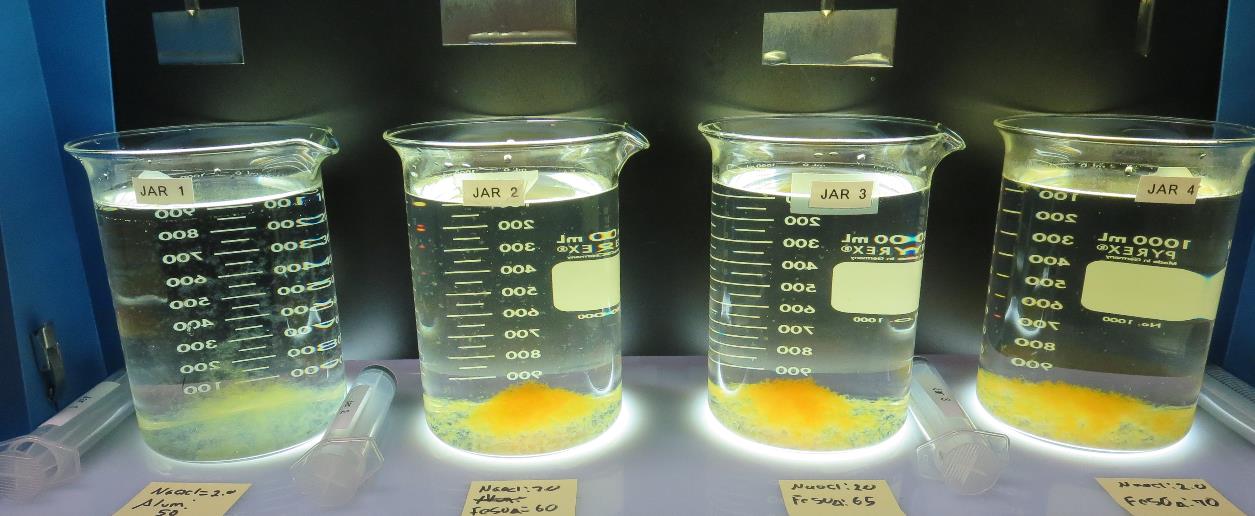 Jars 5-8: After 5 min of settling, 25 mL is syringed for filterability and %UVT/UVA
2.0 mg/L NaOCl
50 mg/L Alum
Filtrate: 0.05 NTU
UVT: 88.37%
UVA: 0.0537/cm
UVA Reduction: 65.3%
Settled: 0.38 NTU
pH: 6.10
2.0 mg/L NaOCl
60 mg/L FeSO4
Filtrate: 0.16 NTU
UVT: 89.65%
UVA: 0.0524/cm
UVA Reduction: 66.1%
Settled: 1.15 NTU
pH: 5.87
2.0 mg/L NaOCl
65 mg/L FeSO4
Filtrate: 0.08 NTU
UVT: 90.54%
UVA: 0.0424/cm
UVA Reduction: 72.6%
Settled: 0.79 NTU
pH: 5.59
2.0 mg/L NaOCl
70 mg/L FeSO4
Filtrate: 0.05 NTU
UVT: 91.20%
UVA: 0.0394/cm
UVA Reduction: 74.5%
Settled: 0.77 NTU
pH: 5.37, Fe: 0.022 mg/L
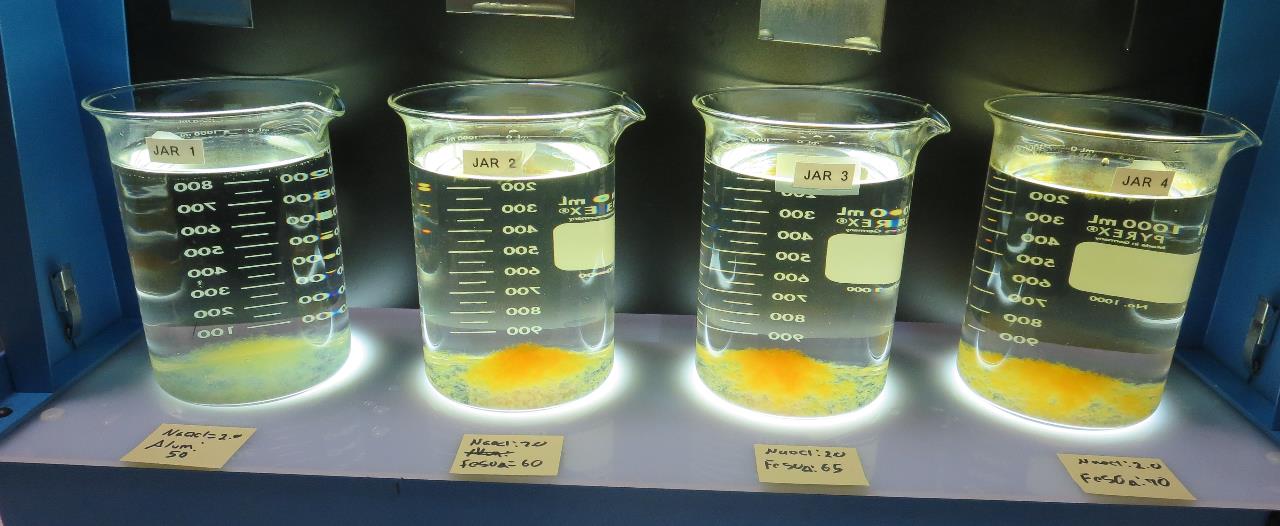 Jars 5-8: After 25-minutes of settling, settled water turbidity is taken.
Jars 9-12 TestFlash Mix 20 Sec (200 RPM)Floc Mix 5 min (30 RPM)Post NaMnO4Applied Coagulants Alum/FeSO4
2.0 mg/L NaOCl
50 mg/L Alum
Filtrate: 0.04 NTU
UVT: 88.36%
UVA: 0.0538/cm
UVA Reduction: 65.2%
Settled: 0.30 NTU
2.0 mg/L NaOCl
60 mg/L FeSO4
1.0 mg/L ZetaFloc 20
Filtrate: 0.04 NTU
UVT: 91.03%
UVA: 0.0408/cm
UVA Reduction: 73.6%
Settled: 0.64 NTU
2.0 mg/L NaOCl
65 mg/L FeSO4
1.0 mg/L ZetaFloc 20
Filtrate: 0.03 NTU
UVT: 91.55%
UVA: 0.0384/cm
UVA Reduction: 75.2%
Settled: 0.66 NTU
2.0 mg/L NaOCl
70 mg/L FeSO4
1.0 mg/L ZetaFloc 20
Filtrate: 0.04 NTU
UVT: 92.24%
UVA: 0.0351/cm
UVA Reduction: 77.3%
Settled: 0.69 NTU
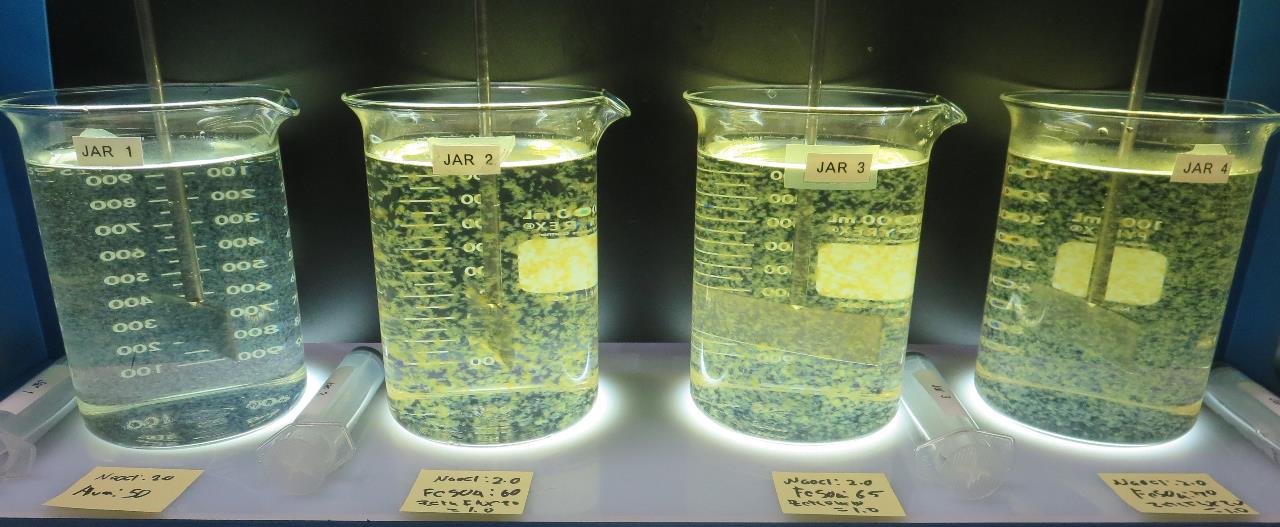 Jars 9-12:  End of 5-minute flocculation (30 RPM) duration.
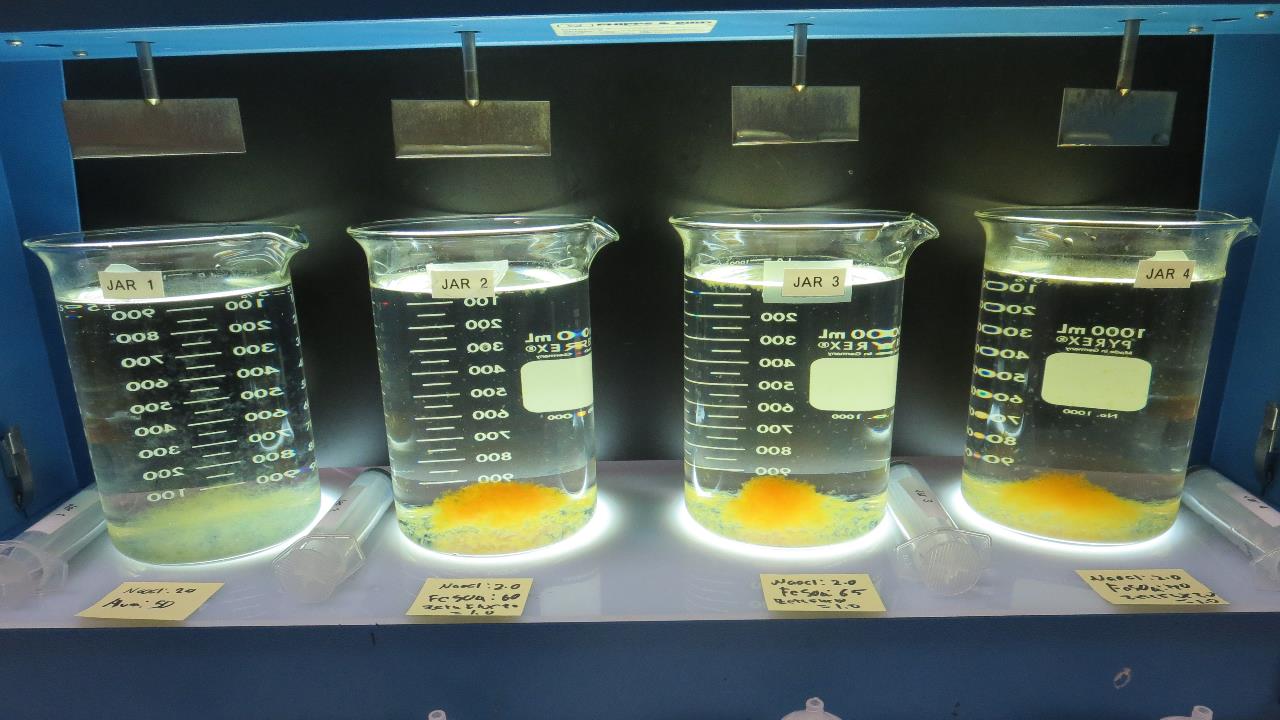 Jars 9-12: After 5 min of settling, 25 mL is syringed for filterability and %UVT/UVA
2.0 mg/L NaOCl
50 mg/L Alum
Filtrate: 0.04 NTU
UVT: 88.36%
UVA: 0.0538/cm
UVA Reduction: 65.2%
Settled: 0.30 NTU
2.0 mg/L NaOCl
60 mg/L FeSO4
1.0 mg/L ZetaFloc 20
Filtrate: 0.04 NTU
UVT: 91.03%
UVA: 0.0408/cm
UVA Reduction: 73.6%
Settled: 0.64 NTU
2.0 mg/L NaOCl
65 mg/L FeSO4
1.0 mg/L ZetaFloc 20
Filtrate: 0.03 NTU
UVT: 91.55%
UVA: 0.0384/cm
UVA Reduction: 75.2%
Settled: 0.66 NTU
2.0 mg/L NaOCl
70 mg/L FeSO4
1.0 mg/L ZetaFloc 20
Filtrate: 0.04 NTU
UVT: 92.24%
UVA: 0.0351/cm
UVA Reduction: 77.3%
Settled: 0.69 NTU
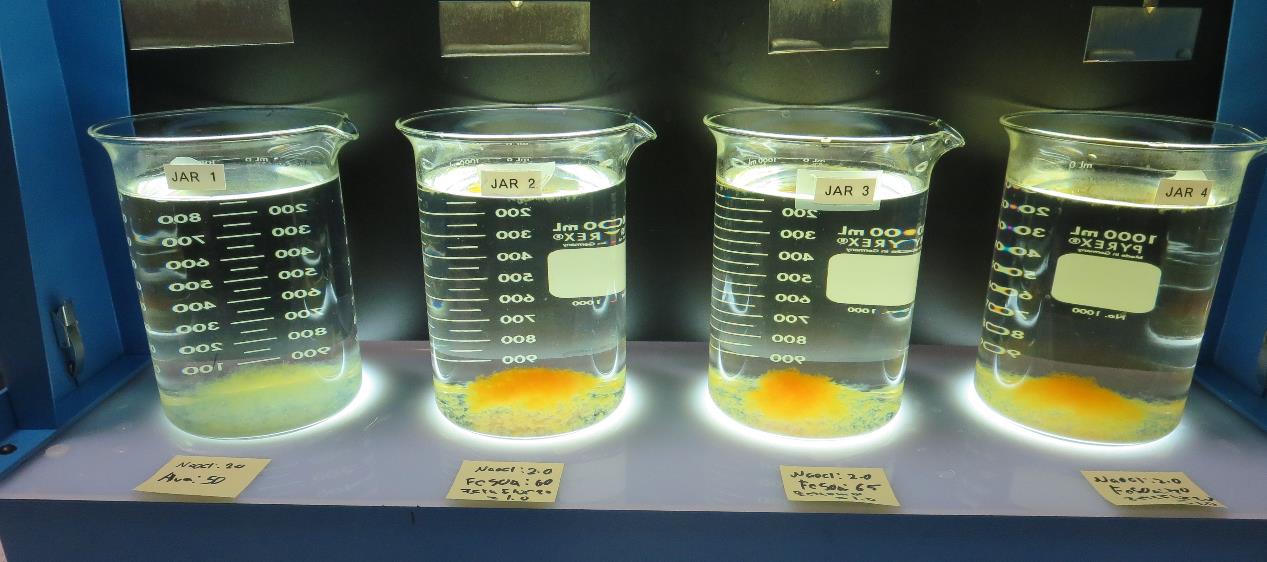 Jars 9-12: After 25-minutes of settling, settled water turbidity is taken.
Jars 13-16 TestFlash Mix 20 Sec (200 RPM)Floc Mix 5 min (30 RPM)Post NaMnO4Applied Coagulants Alum/FeSO4
2.0 mg/L NaOCl
50 mg/L Alum
Filtrate: 0.04 NTU
UVT: 88.76%
UVA: 0.0518/cm
UVA Reduction: 66.5%
Settled: 0.40 NTU
pH: 6.13
2.0 mg/L NaOCl
70 mg/L FeSO4
Filtrate: 0.04 NTU
UVT: 91.03%
UVA: 0.0408/cm
UVA Reduction: 73.6%
Settled: 0.64 NTU
pH: 5.30, Fe: 0.055 mg/L
2.0 mg/L NaOCl
70 mg/L FeSO4
Filtrate: 0.07 NTU
UVT: 91.4%
UVA: 0.0391/cm
UVA Reduction: 74.7%
Settled: 0.74 NTU
pH: 5.39, Fe: 0.003 mg/L
2.0 mg/L NaOCl
70 mg/L FeSO4
1.0 mg/L ZetaFloc 20
Filtrate: 0.03 NTU
UVT: 91.83%
UVA: 0.0371/cm
UVA Reduction: 76.0%
Settled: 0.61 NTU
pH: 5.41, Fe: 0.010 mg/L
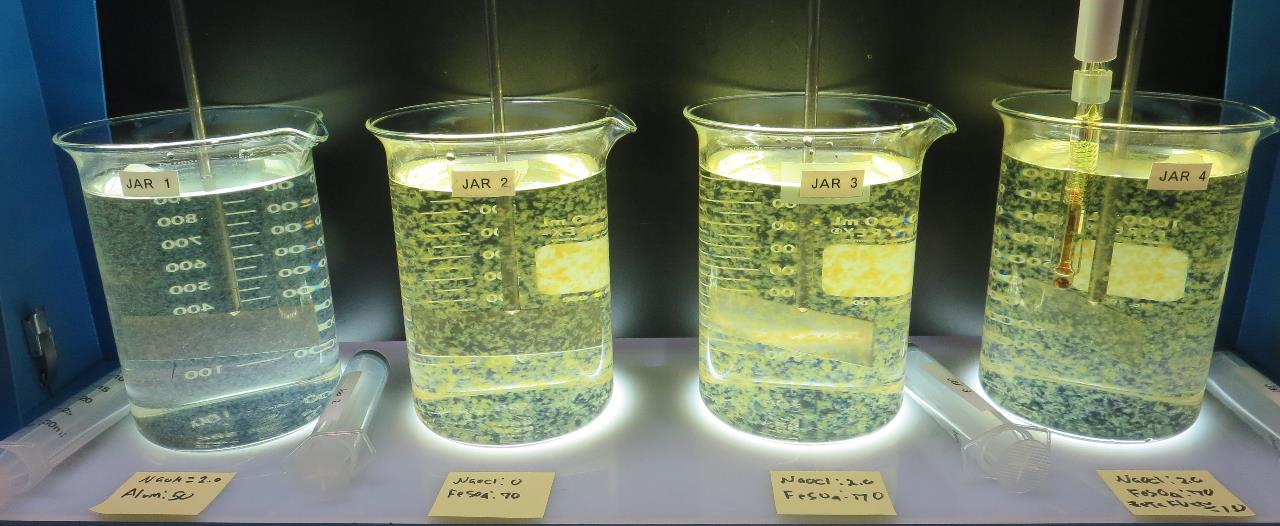 Jars 13-16:  End of 5-minute flocculation (30 RPM) duration.
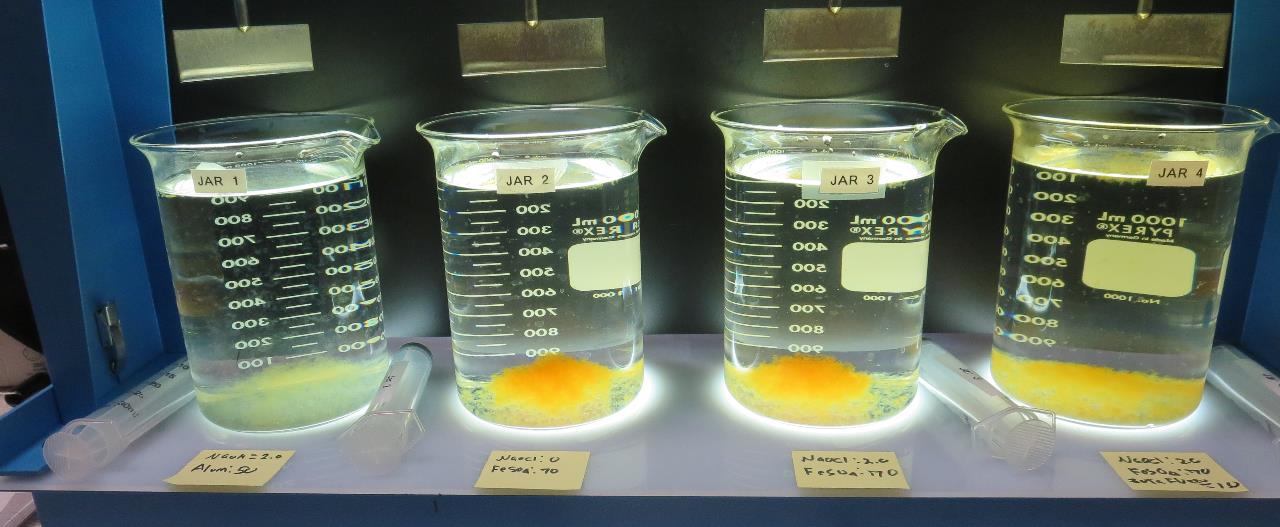 Jars 13-16: After 5 min of settling, 25 mL is syringed for filterability and %UVT/UVA
2.0 mg/L NaOCl
50 mg/L Alum
Filtrate: 0.04 NTU
UVT: 88.76%
UVA: 0.0518/cm
UVA Reduction: 66.5%
Settled: 0.40 NTU
pH: 6.13
2.0 mg/L NaOCl
70 mg/L FeSO4
Filtrate: 0.04 NTU
UVT: 91.03%
UVA: 0.0408/cm
UVA Reduction: 73.6%
Settled: 0.64 NTU
pH: 5.30, Fe: 0.055 mg/L
2.0 mg/L NaOCl
70 mg/L FeSO4
Filtrate: 0.07 NTU
UVT: 91.4%
UVA: 0.0391/cm
UVA Reduction: 74.7%
Settled: 0.74 NTU
pH: 5.39, Fe: 0.003 mg/L
2.0 mg/L NaOCl
70 mg/L FeSO4
1.0 mg/L ZetaFloc 20
Filtrate: 0.03 NTU
UVT: 91.83%
UVA: 0.0371/cm
UVA Reduction: 76.0%
Settled: 0.61 NTU
pH: 5.41, Fe: 0.010 mg/L
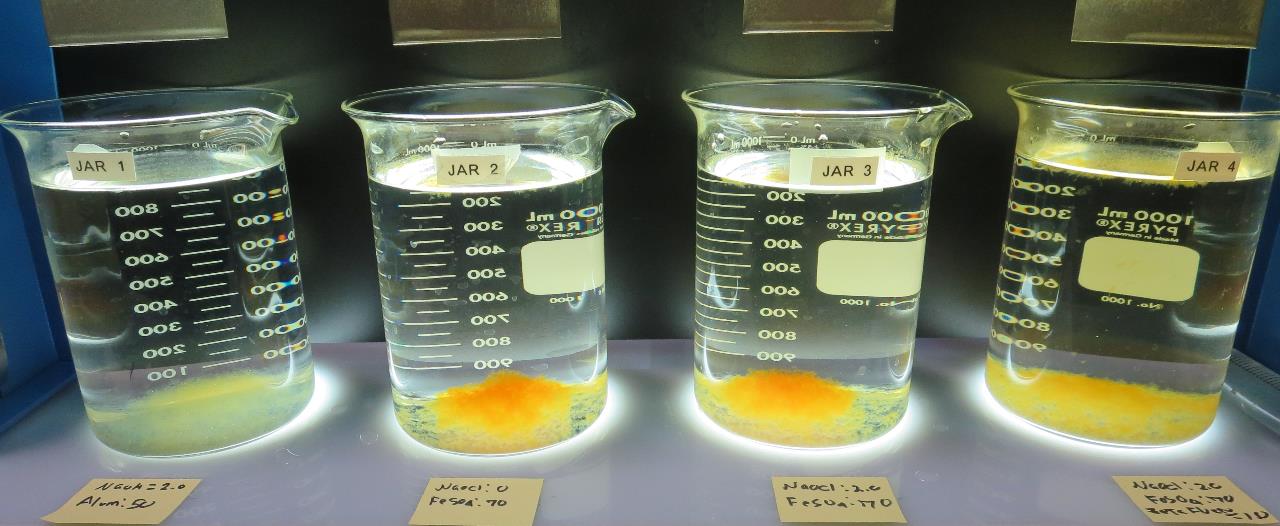 Jars 13-16: After 25-minutes of settling, settled water turbidity is taken.
Jars 17-18 TestFlash Mix 20 Sec (200 RPM)Floc Mix 5 min (30 RPM)Post NaMnO4Applied Coagulants Alum/FeSO4
0 mg/L NaOCl
70 mg/L FeSO4
Filtrate: 0.04 NTU
UVT: 92.95%
UVA: 0.0318/cm
UVA Reduction: 79.5%
Settled: 0.96 NTU
pH: 5.18, Fe: 0.060 mg/L
2.0 mg/L NaOCl
70 mg/L FeSO4
Filtrate: 0.04 NTU
UVT: 92.56%
UVA: 0.0408/cm
UVA Reduction: 78.3%
Settled: 0.38 NTU
pH: 5.25, Fe: 0.003 mg/L
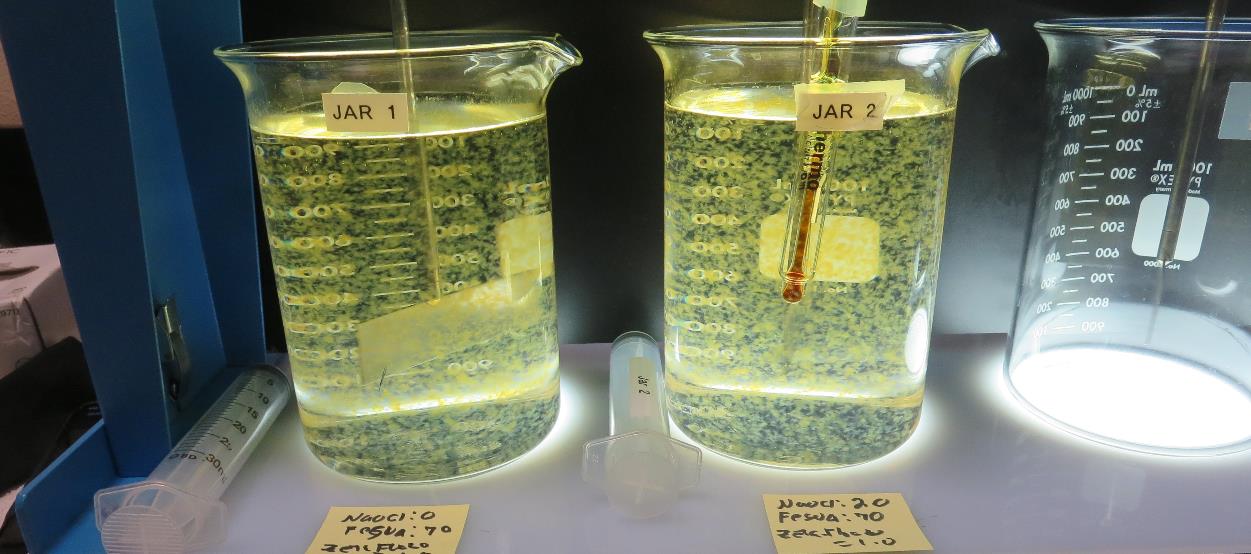 Jars 17-18:  End of 5-minute flocculation (30 RPM) duration.
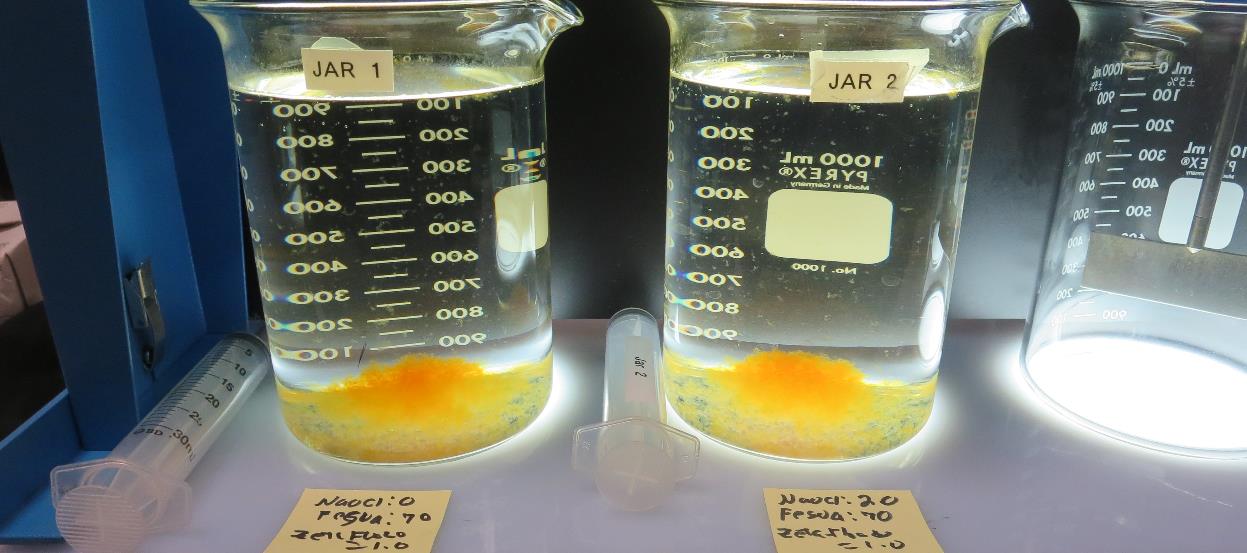 Jars 17-18: After 5 min of settling, 25 mL is syringed for filterability and %UVT/UVA
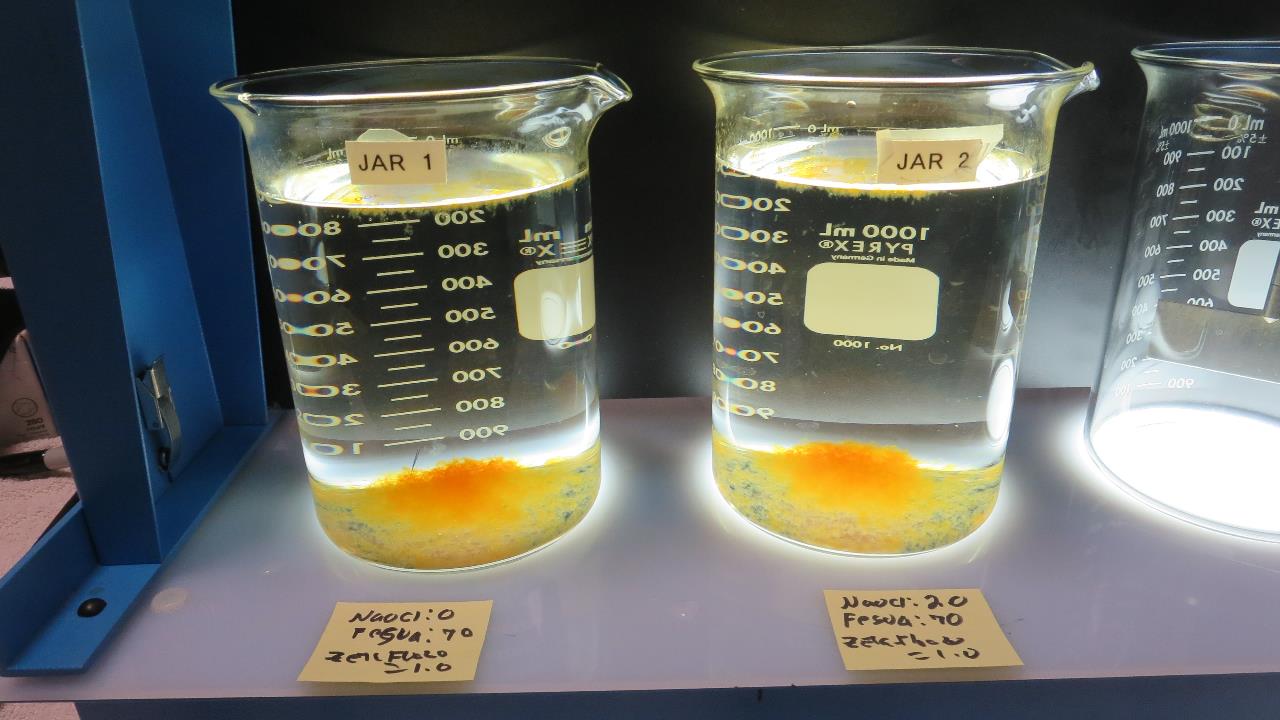 Jars 17-18: After 25-minutes of settling, settled water turbidity is taken.
0 mg/L NaOCl
70 mg/L FeSO4
Filtrate: 0.04 NTU
UVT: 92.95%
UVA: 0.0318/cm
UVA Reduction: 79.5%
Settled: 0.96 NTU
pH: 5.18, Fe: 0.060 mg/L
2.0 mg/L NaOCl
70 mg/L FeSO4
Filtrate: 0.04 NTU
UVT: 92.56%
UVA: 0.0408/cm
UVA Reduction: 78.3%
Settled: 0.38 NTU
pH: 5.25, Fe: 0.003 mg/L
Jar Testing for 1-Liter Jars: Procedures for Most Treatment Plants
Fill jars with source water prior to coagulant injection and set paddle speed at 30 rpm
Add chemicals (i.e., NaOCl, primary coagulant, coagulant aid) to each jar
Flash mix for 15-60 seconds (200 rpm)
Slow mix for 5 minutes (20-30 rpm)
Settled for 5 minutes.   Syringe 25 mL from each jar taken 1-inch below surface (25 mL/12 sec rate)
Filtered through 1.2 um isopore membrane into cuvette drip rate, 15 mL/(50-90 sec)
Measure filtrate turbidity, chlorine residual and %UVT/UVA
Measure settled water turbidity after 25 minutes of total setting
Record all data
Jar TestFilterability Test Equipment
Turbidity Instrument

Syringe w/Luer-Lock Tip, 30 cc 
(part#: 2225800, by Hach)

Swinnex Filter Holder, 25 mm                                   (part#: SX0002500)

Isopore Membrane Filter, 1.2 um absolute 
pore size, 
Φ= 25 mm , thickness: 24 um, 
hydrophilic polycarbonate membrane
(part #: RTTP02500)

Go to Sigma-Aldrich for laboratory supplies  http://www.sigmaaldrich.com/united-states.html
Isopore Membrane Information
Isopore Membrane Background Information
The Isopore membrane is a polycarbonate, track-etched screen filter recommended for all analyses in which the sample is viewed on the surface of the membrane. The Isopore membrane is composed of polycarbonate film, which has a smooth, glass-like surface for clearer sample observation. The unique manufacturing process of the membrane ensures a precise pore diameter and a consistent pore size for accurate separation of samples by size. Matched-weight filters are not usually required because of low, constant tar and ash weights.Features & Benefits:Membrane structure retains particles on the surface, simplifying counting and analysis
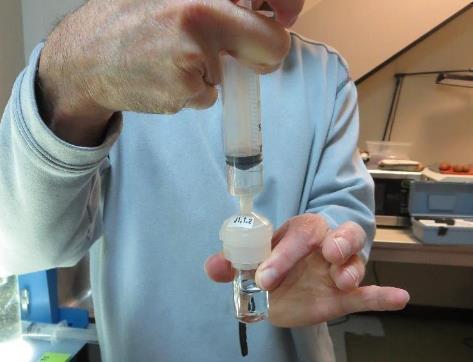 Jar Test - Filterability Test
Syringe ~ 25 mL from jar (after 5-minutes of settling)
Filter-to-waste 3-5 mL
Filter directly into clean cuvette
Measure turbidity 
Note: Take several readings before recording final NTU results.  Micro bubbles can adhere to glass causing false NTU readings.  To remove bubbles, tilt cuvette up to 90 degrees.
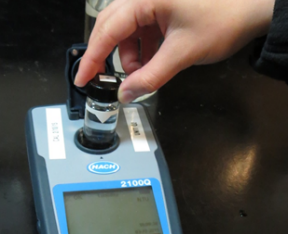 Contact
Guy Schott, P.E.
State Water Resources Control Board
Division of Drinking Water
Santa Rosa, CA
Go to Stock Solution/Dose calculations/Jar Test Results for tools to download
www.waterboards.ca.gov/drinking_water/programs/districts/mendocino_district.html
Jar Testing Done Right training video:  https://www.youtube.com/watch?v=aGByyxhelkI 
Email: Guy Schott - Guy.Schott@waterboards.ca.gov
Office Number: 707-576-2732
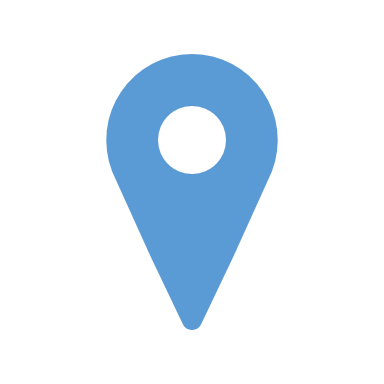